Arvind Gavali College of Engineering, Satara Department of Electrical EngineeringSecond Year Feedback
Month : April 2020 – 1st Week
Total Responses : 21
Total Class Strength : 61
Feedback Percentage : 34.42%
FACULTY – SUBJECT DISTRIBUTION
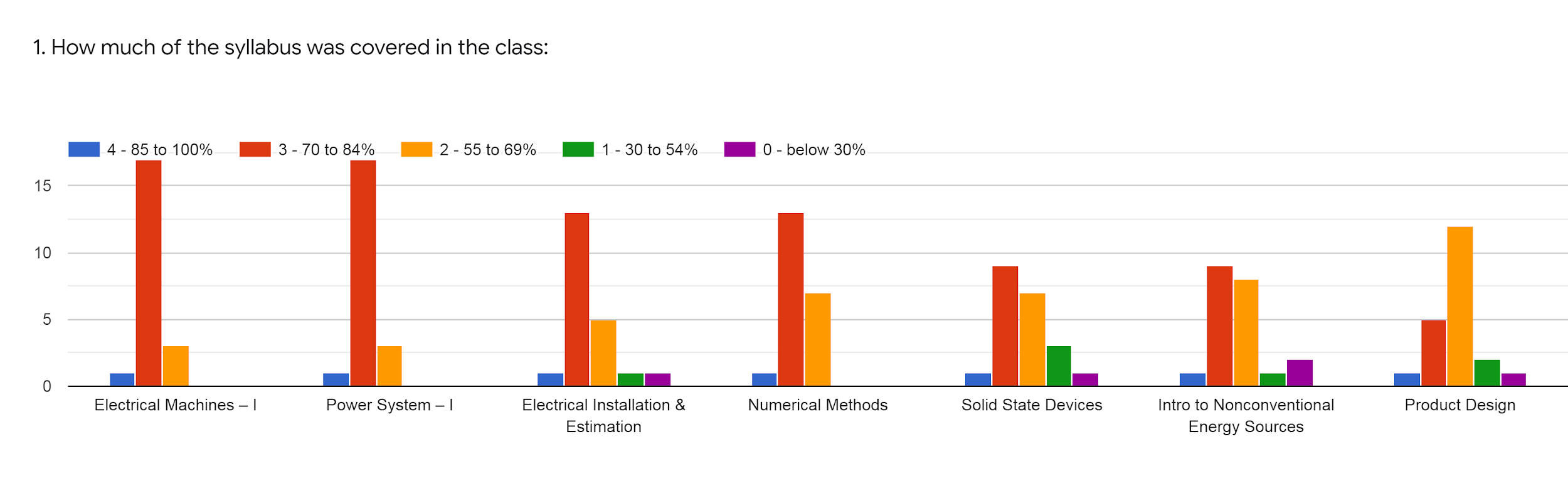 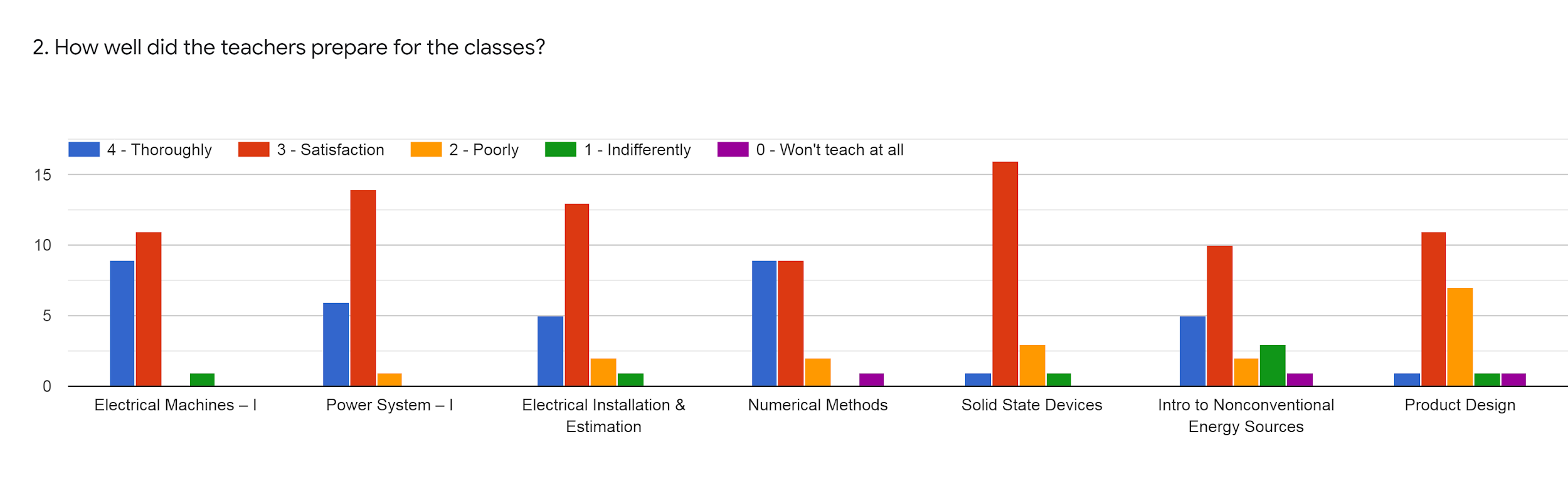 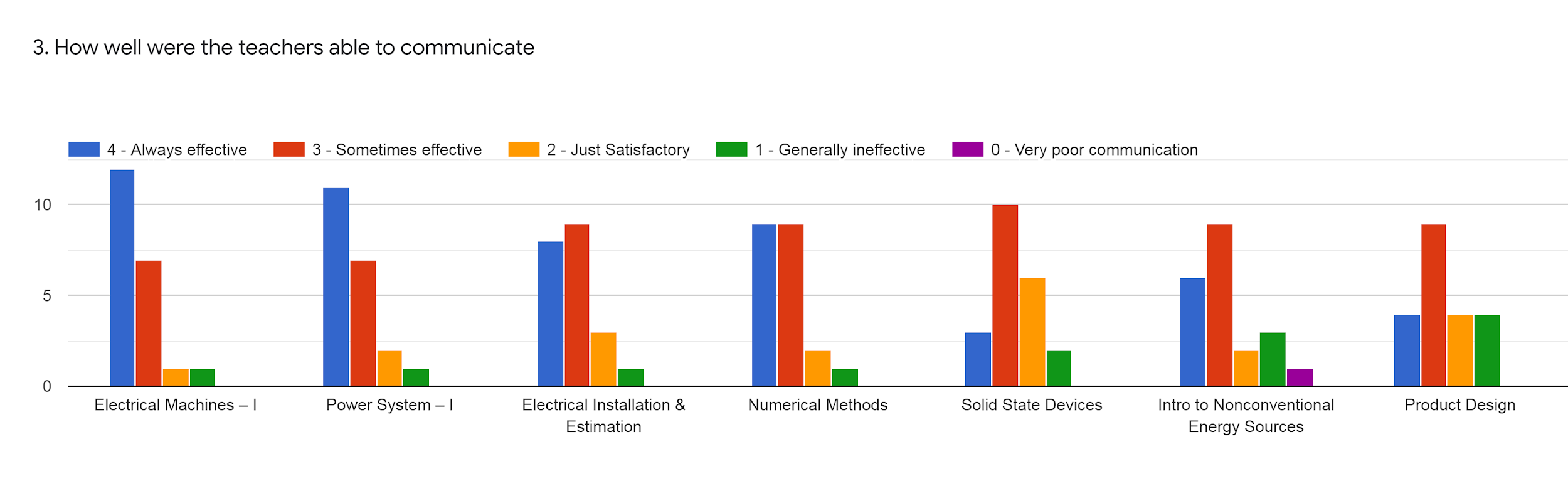 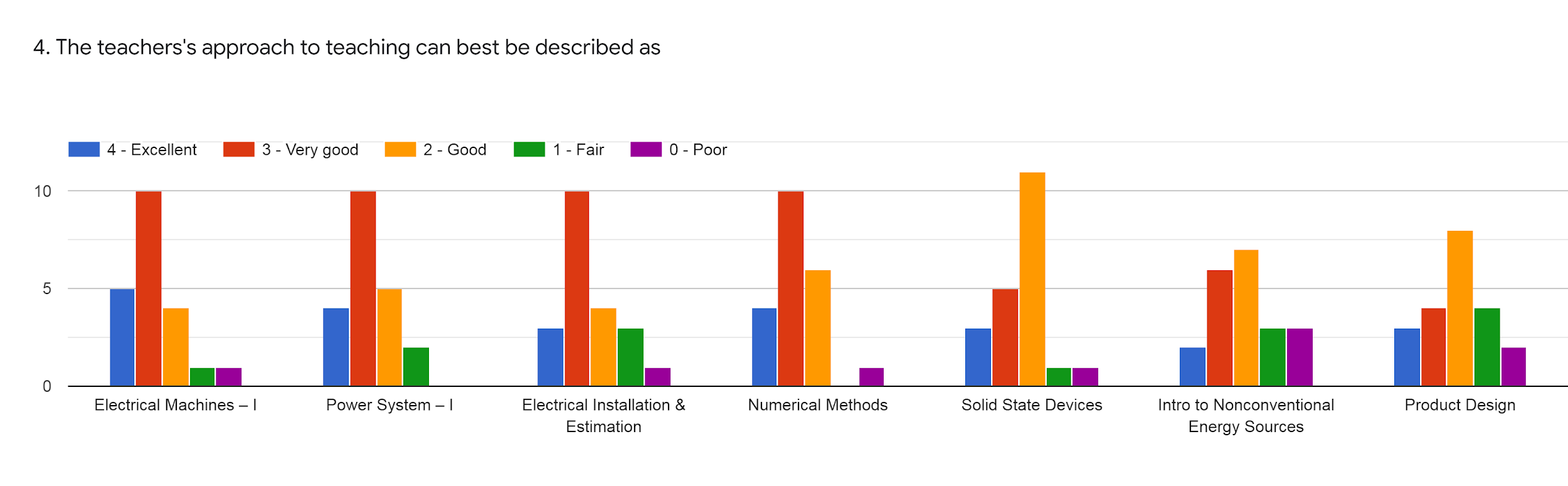 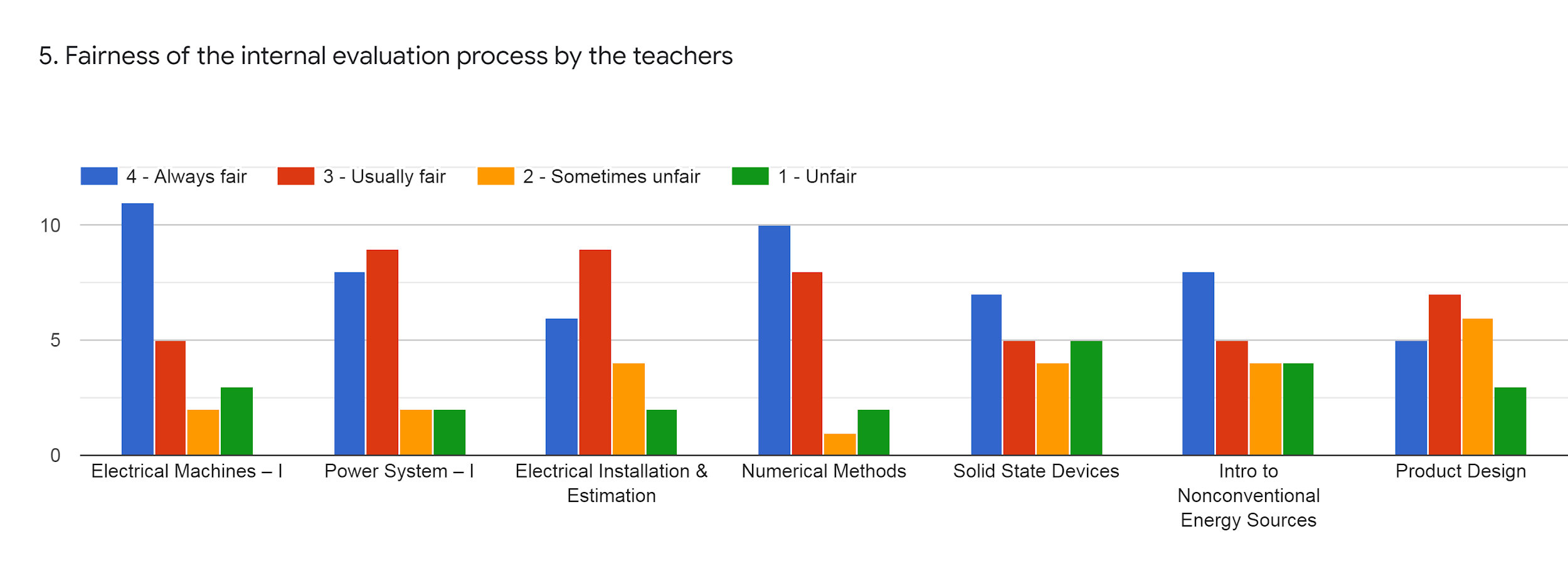 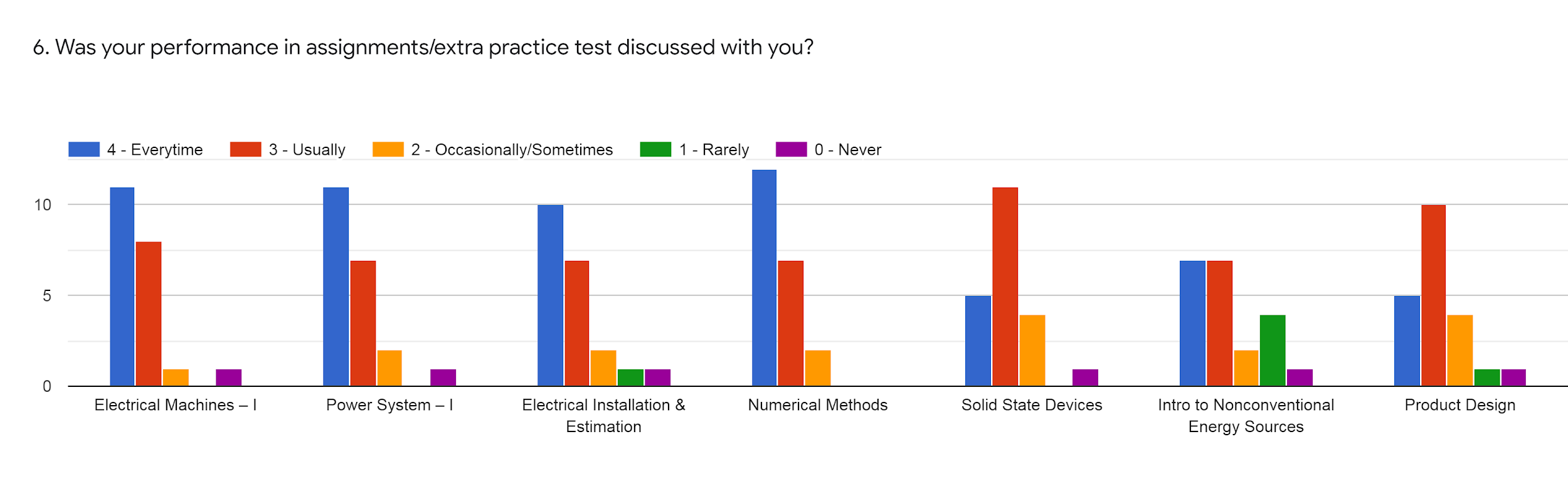 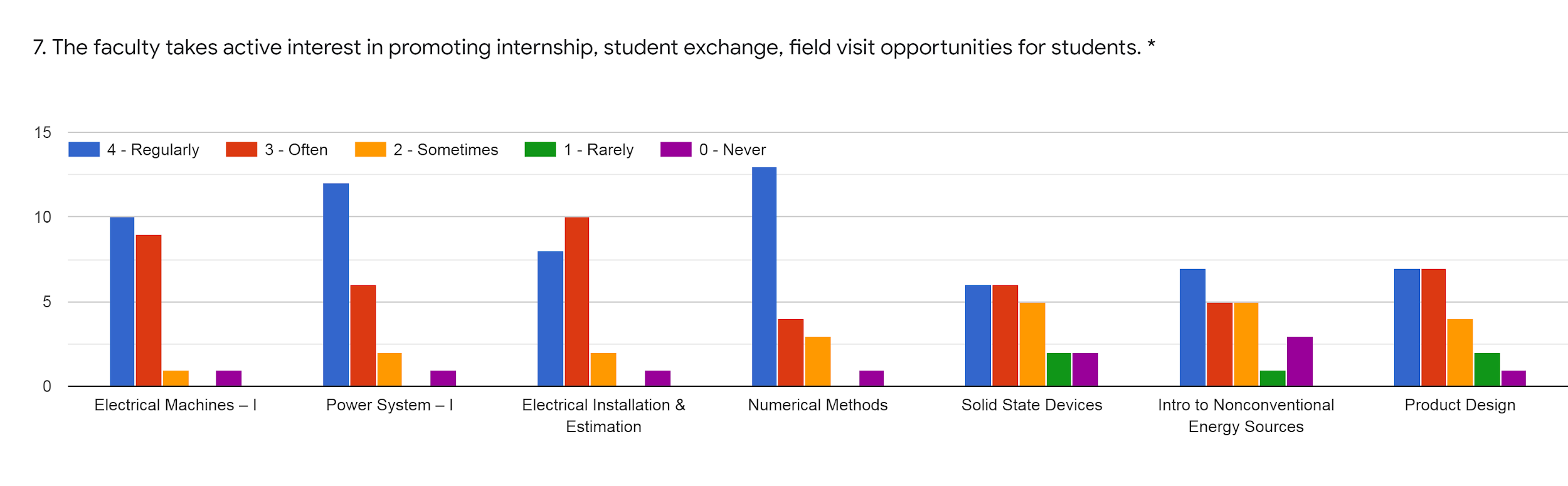 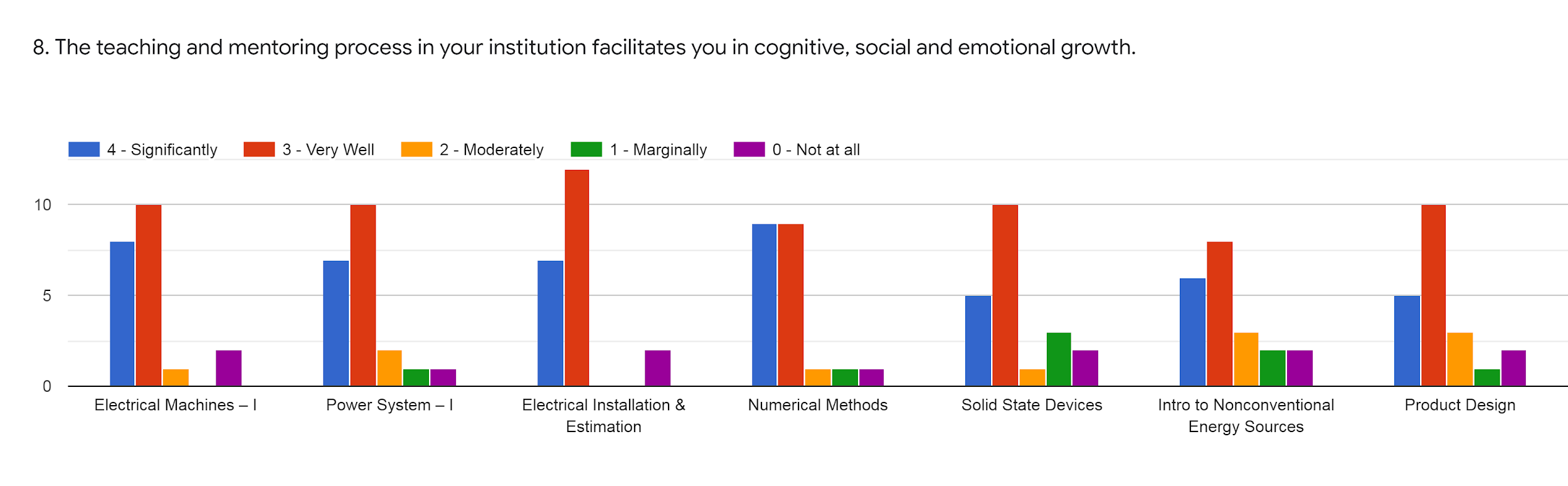 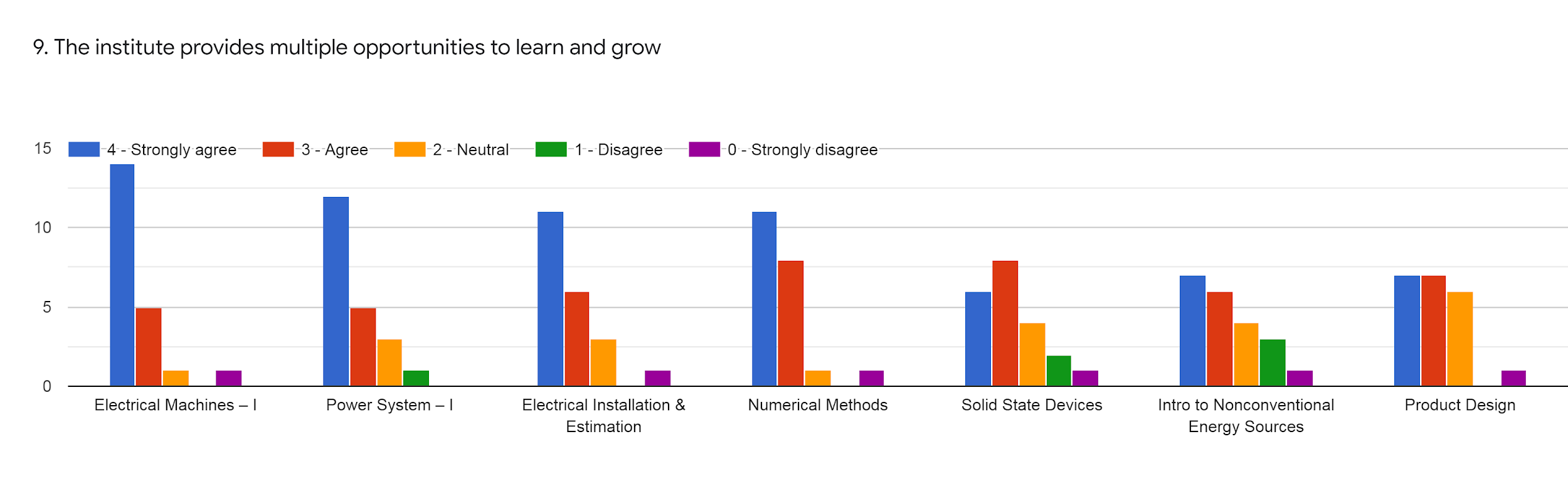 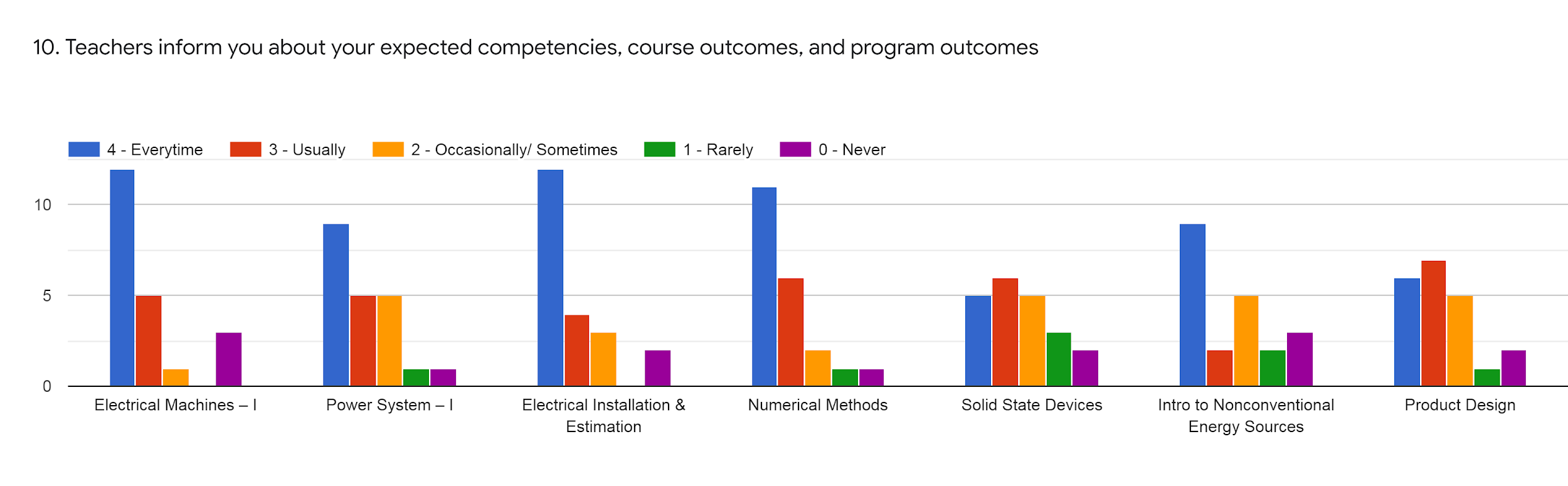 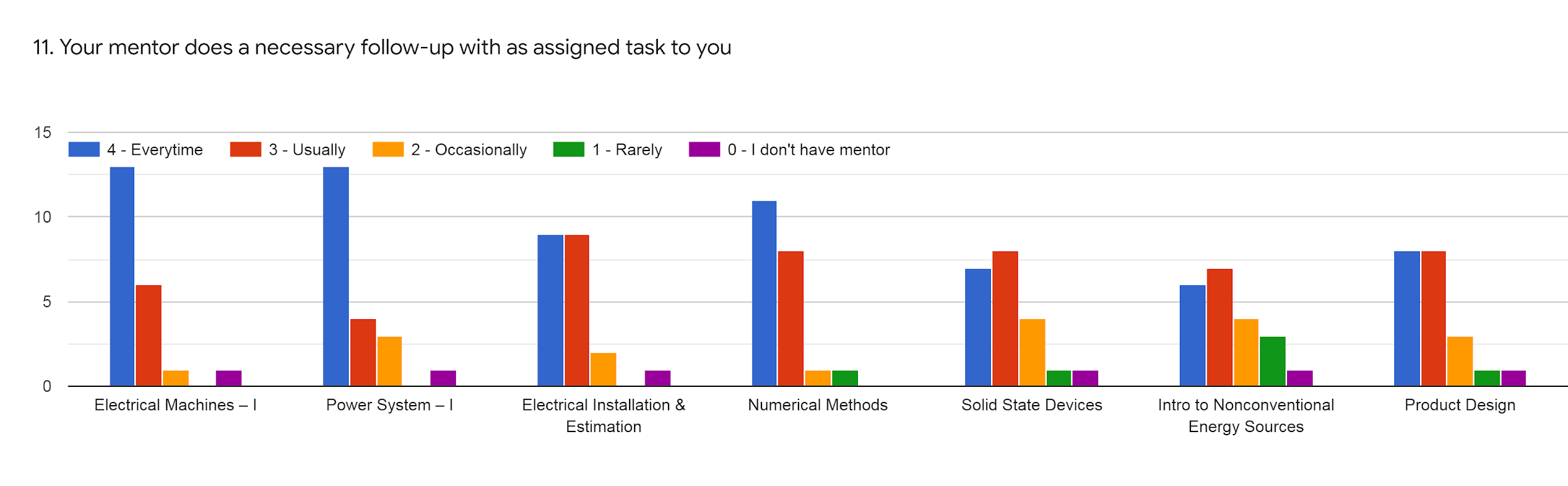 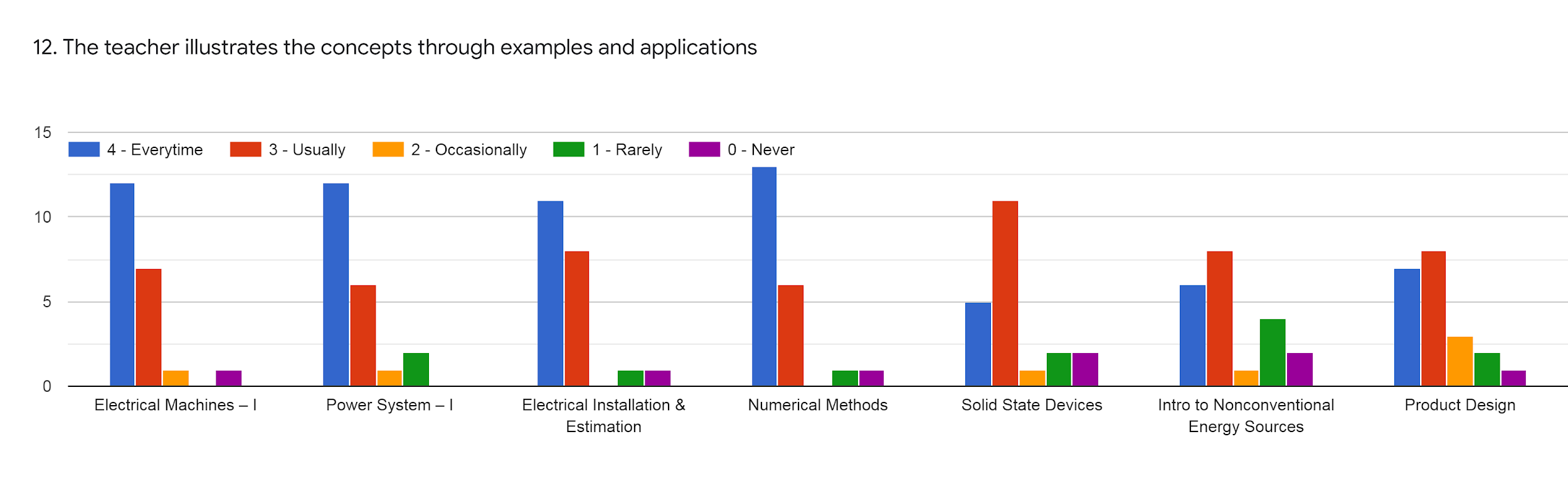 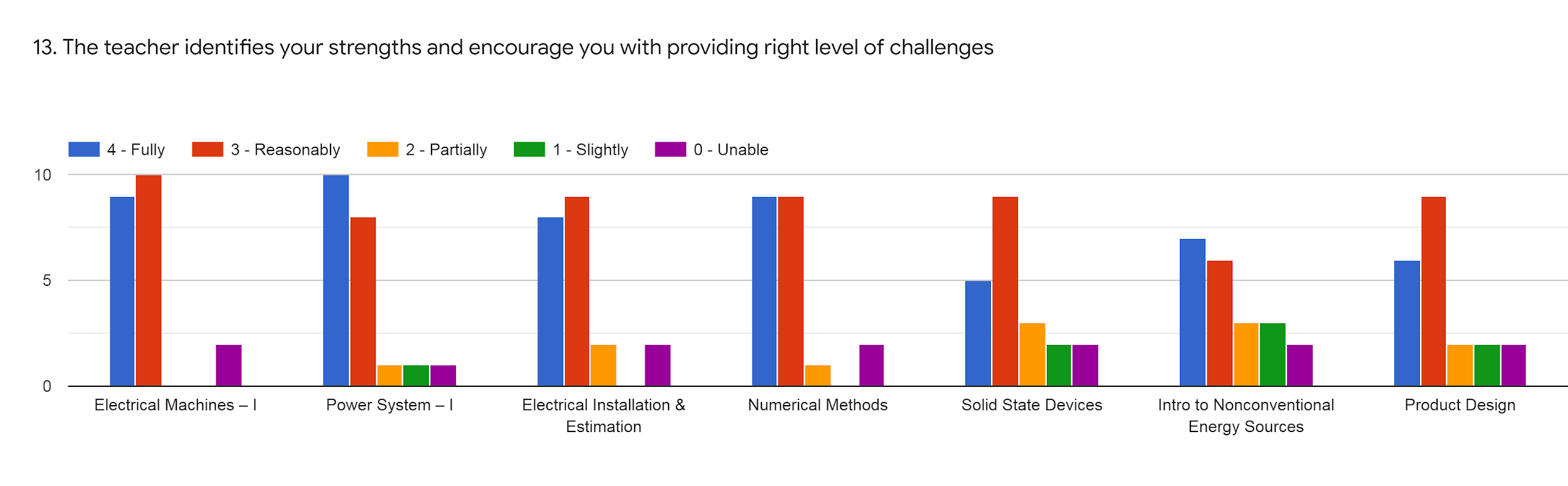 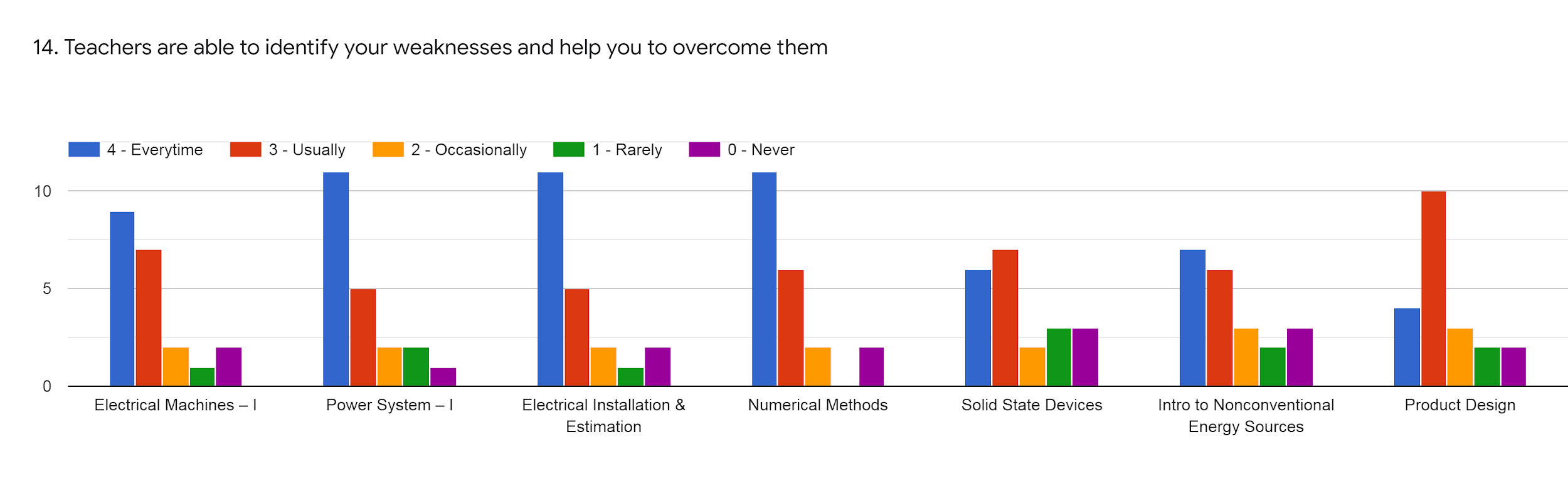 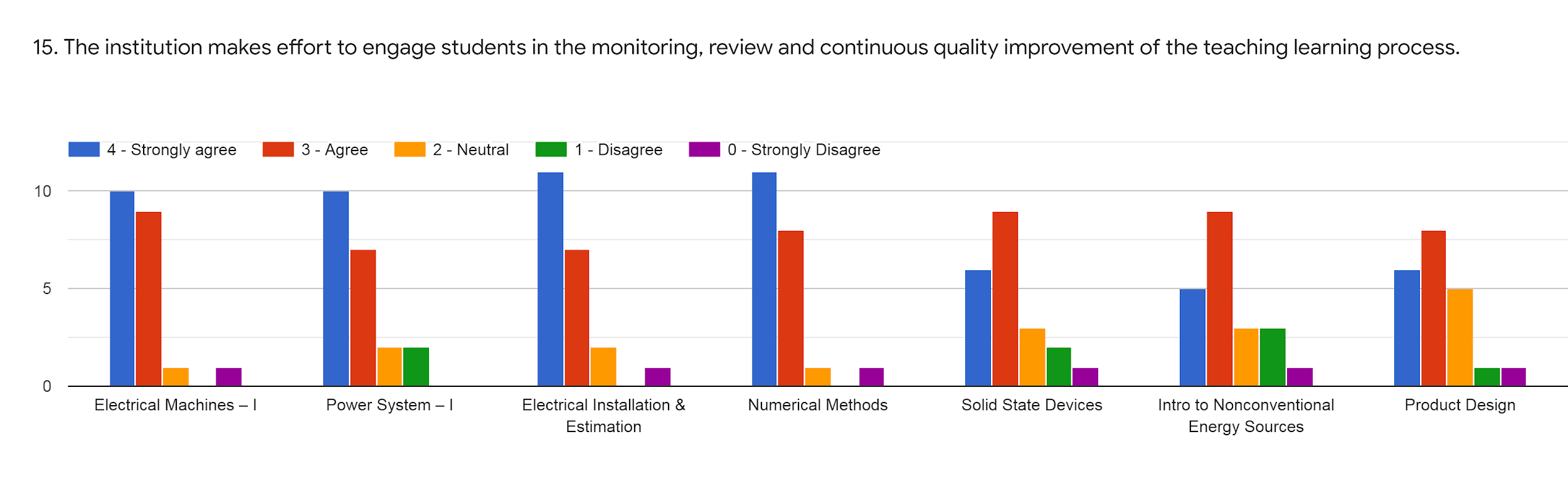 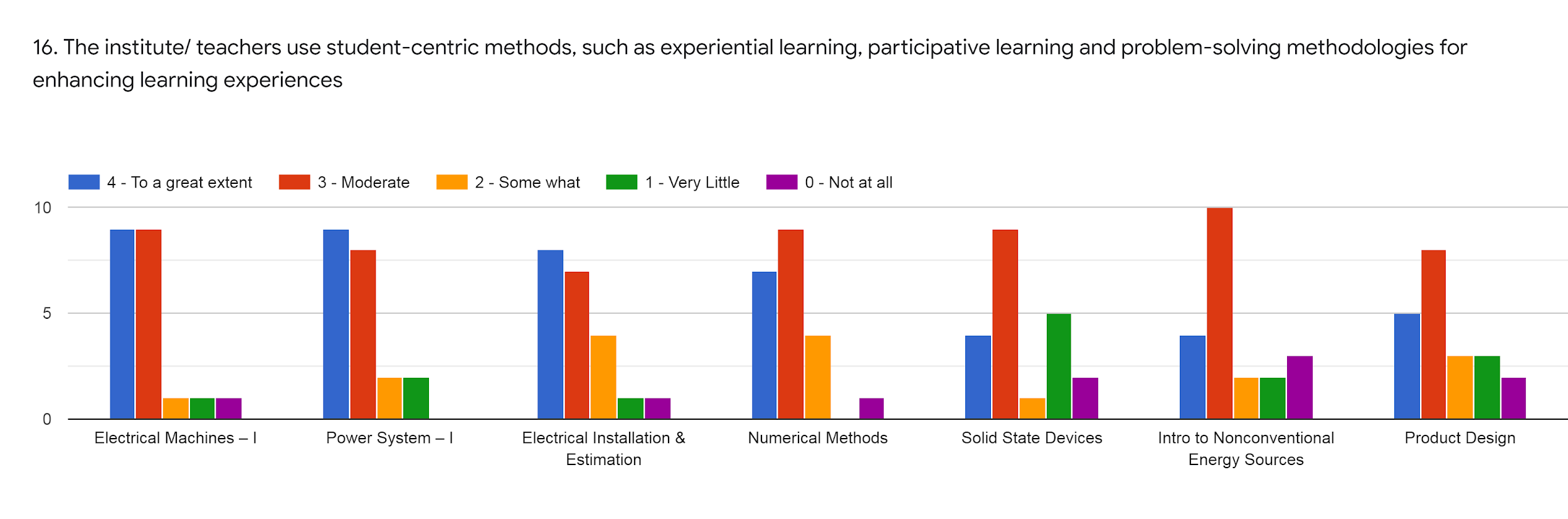 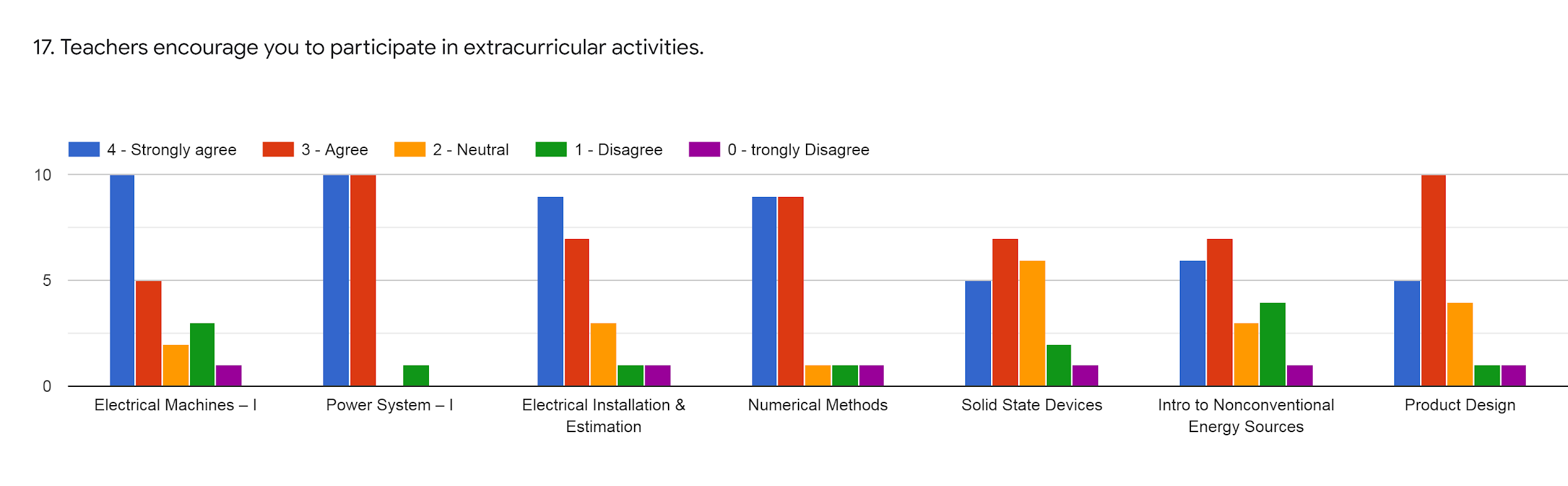 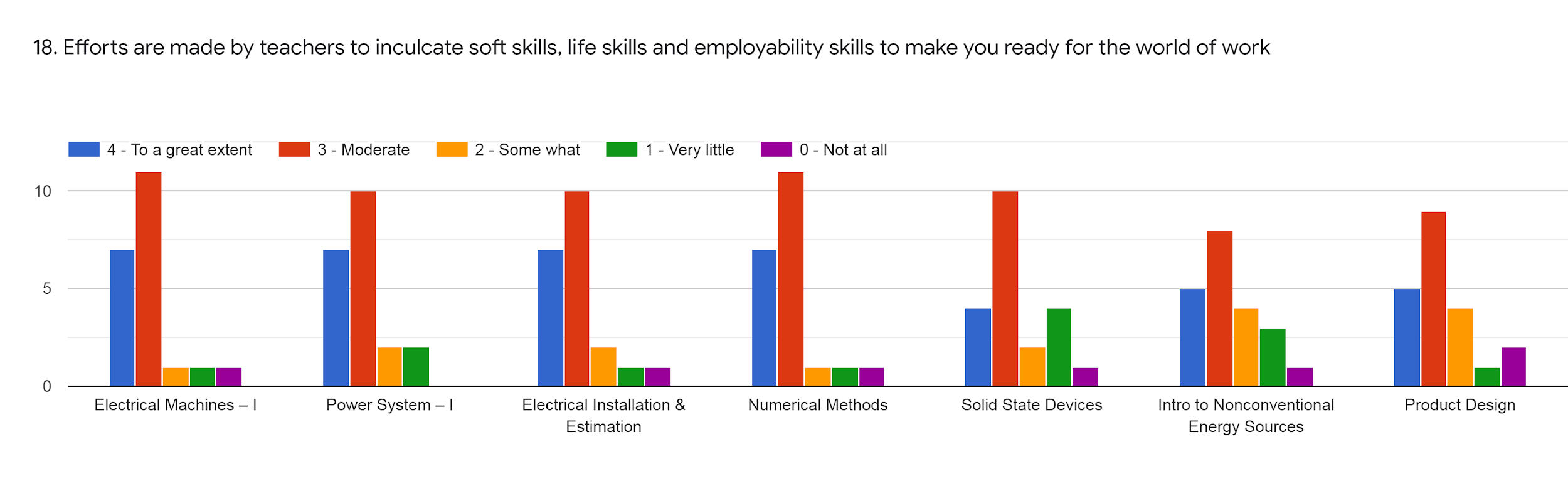 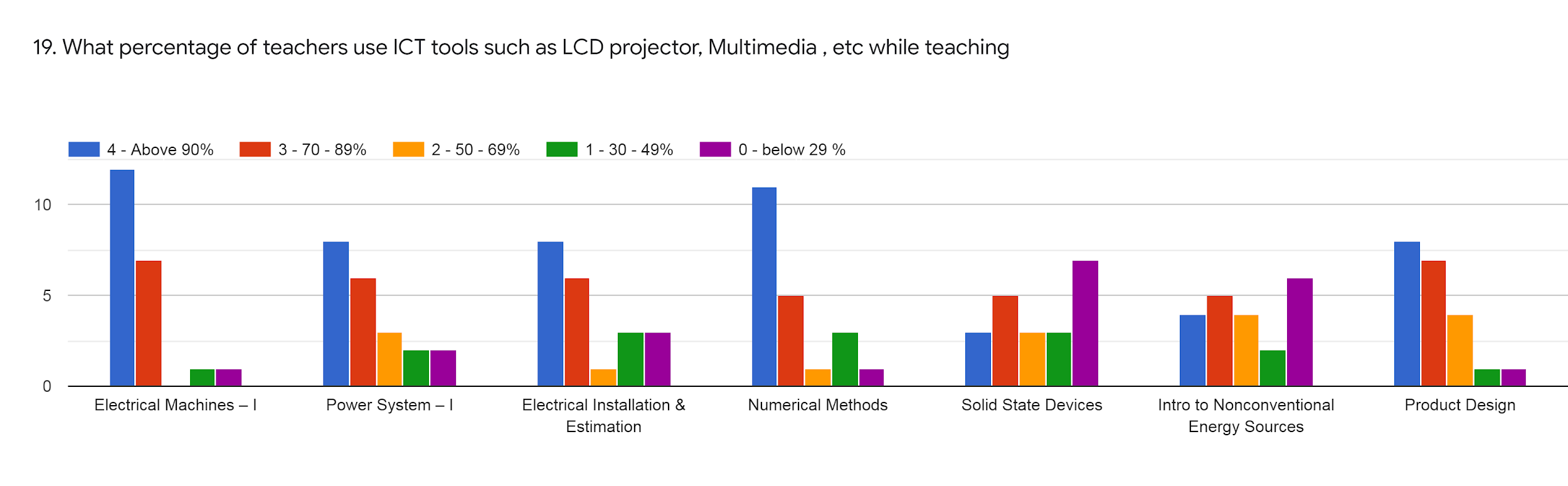 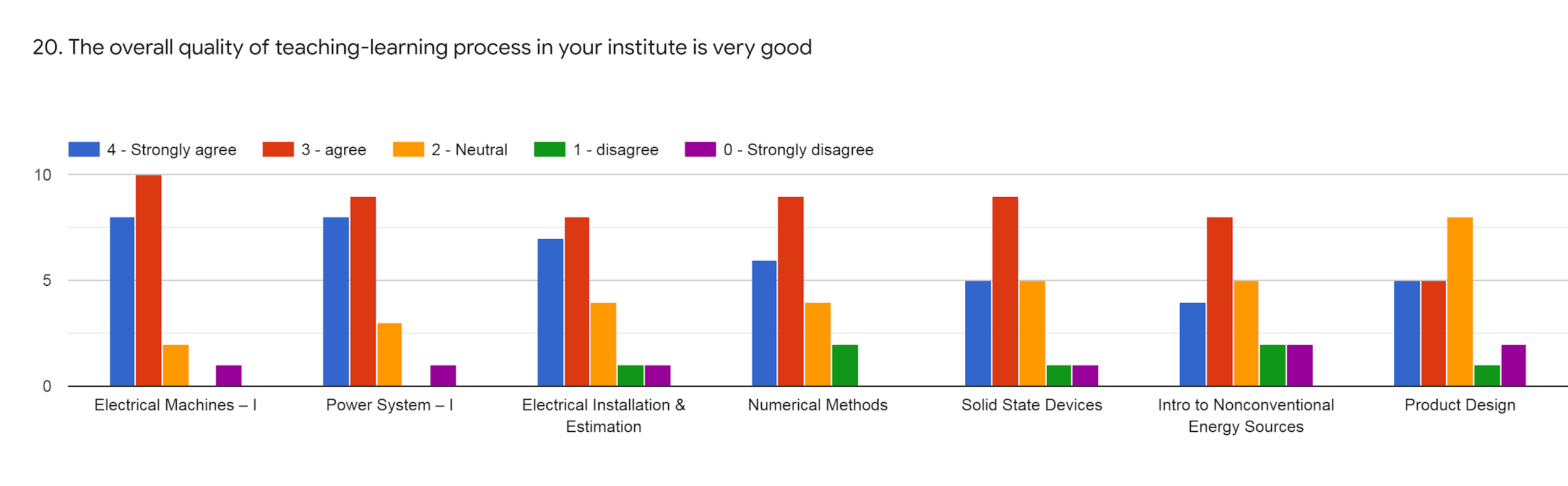 21. Give 3 observations/ suggestions to improve the overall teaching-learning experience of respective teachers.
Practical knowledge is most important more focus on practicals
Overall system was good but not satisfying because some faculties are delaying and they was not preparing for their task.
No suggestions.
Use marathi language for teaching.
Teachers are not well enough to teach us in proper way
OVERALL ANALYSIS